ИССЛЕДОВАНИЕ РОДИТЕЛЬСКОЙ АУДИТОРИИ ОБРАЗОВАТЕЛЬНЫХ ОНЛАЙН-ПЛАТФОРМ
Лабораториямедиакоммуникаций в образовании
НИУ ВШЭ
Апрель, 2020
ОБ ИССЛЕДОВАНИИ
ЗАДАЧИ:
Изучить осведомленность родителей об онлайн-платформах для образования детей школьного возраста
Изучить опыт использования родителями онлайн-платформ для образования детей школьного возраста
Определить необходимость различного функционала при разработке образовательной онлайн-платформы

ГЕОГРАФИЯ ИССЛЕДОВАНИЯ:
Нижний Новгород, Оренбургская область (сельские школы), Ижевск, Челябинск, Ярославль

ДАТЫ ПРОВЕДЕНИЯ ПОЛЕВОГО ЭТАПА:
1–8 апреля 2020 г.
МЕТОД СБОРА ДАННЫХ:
онлайн-опрос
ВЫБОРКА:
невероятностная доступная
ВСЕГО ОПРОШЕНО:
1000 родителей


В перечисленных городах анкета распространялась среди родителей нескольких школ. Последующий анализ данных проводился в трех целевых группах: города-миллионники, крупные города с населением свыше 500 тыс. человек, и в одну группу были объединены респонденты, проживающие в поселках городского типа, в поселках и деревнях
ПОРТРЕТ РЕСПОНДЕНТА
Место проживания по типу населенного пункта
Возраст
Регион проживания
55+
Город-
миллионник
45-54 лет
Сельская
местность
25-34 лет
Оренбургская обл.
Другие регионы*
Нижегородская обл.
Ярославская обл.
Крупный
город
Челябинская обл.
Удмуртия
35-44 лет
Q19: Скажите, пожалуйста, сколько Вам полных лет?  
Q20: В каком регионе Вы проживаете в настоящее время? 
Q21: В настоящее время Вы проживаете:
*Приморский край, Москва, Архангельская обл., Московская обл., Новгородская обл., Адыгея, Алтайский край, Вологодская обл., Костромская обл.
BRAND AWARENESS
TOP OF MIND
Одна из первых торговых марок, которую потребитель вспомнил. Такие бренды прочно закрепляются в сознании потребителя и неразрывно связываются с товарной категорией или рынком, на котором продаются. К приобретению данных брендов потребитель склоняется в первую очередь
ЗНАНИЕ БЕЗ ПОДСКАЗКИ 
Показатель является «чистым знанием» товара и означает, что потребитель может вспомнить бренд компании без дополнительной информации
ЗНАНИЕ С ПОДСКАЗКОЙ
Cамый слабый уровень осведомленности о бренде на рынке. Означает, что потребитель может вспомнить торговую марку компании только при непосредственном контакте с элементами продукта. Например, если увидит логотип, услышит название, прочитает слово или увидит знакомый образ
BRAND AWARENESS
*Коэффициент конверсии (conversion rate) – это отношение показателей знания бренда на различных этапах. Например, чем выше показатели конверсии между спонтанным знанием без подсказки к подсказанному знанию, тем лучше, так как большая доля людей в курсе о существовании определенной платформы.
ЗНАНИЕ БЕЗ ПОДСКАЗКИ
Без подсказки самым узнаваемым ресурсом является Учи.ру. В крупных городах также популярен ЯКласс. Яндекс.Учебник лидирует по узнаваемости среди жителей городов-миллионников
Сельская местность
Всего
Города-миллионники
Крупные города
Q3: Ниже перечислены наиболее популярные онлайн-ресурсы для школьников. Отметьте, пожалуйста, какие из них Вы знаете.
ЗНАНИЕ C ПОДСКАЗКОЙ
При взаимодействии с названием бренда, лидирующие позиции занимают Учи.ру  и Яндекс.Учебник В крупных городах также знают образовательные платформы ЯКласс, Фоксфорд, РЭШ
МЭО наиболее популярен в городах-миллионниках.
Всего
Города-миллионники
Крупные города
Деревни и села
Q3: Ниже перечислены наиболее популярные онлайн-ресурсы для школьников. Отметьте, пожалуйста, какие из них Вы знаете.
НАИБОЛЕЕ ПОПУЛЯРНЫЕ И УЗНАВАЕМЫЕ РЕСУРСЫ СРЕДИ РОДИТЕЛЕЙ
ОПЫТ ИСПОЛЬЗОВАНИЯ ОБРАЗОВАТЕЛЬНЫХ 
ОНЛАЙН-ПЛАТФОРМ
Сельская местность
Всего
Города-миллионники
Крупные города
*Другое: Инфоурок, Решу ЕГЭ/ОГЭ/ВПР, Дневник.ру, региональные образовательные платформы, электронная почта, электронный дневник, социальные медиа: ВК, Viber, WhatsApp
Q10: Какими из этих образовательных онлайн-ресурсов Ваш ребенок пользовался в последнее время?
ОСНОВНЫЕ КАНАЛЫ ПОЛУЧЕНИЯ ИНФОРМАЦИИ О ВОЗМОЖНОСТЯХ ОБРАЗОВАТЕЛЬНЫХ ПЛАТФОРМ
Всего
Города-миллионники
Крупные города
Сельская местность
Q11: Скажите, пожалуйста, откуда Вы узнали об образовательной(-ых) платформе(-ах)?
С КАКИХ УСТРОЙСТВ ДЕТИ ЗАНИМАЮТСЯ НА ОБРАЗОВАТЕЛЬНЫХ ПЛАТФОРМАХ
Всего
Города-миллионники
Крупные города
Сельская местность
Q13: Скажите, пожалуйста, с какого(-их) устройства(-в) ваш ребенок заходит на образовательные платформы?
ПОЛЬЗОВАНИЕ ОНЛАЙН-ПЛАТФОРМАМИ
До перехода на дистанционное обучение
После перехода на дистанционное обучение
После перехода на дистанционное обучение доля учителей, пользующихся какими-либо онлайн-ресурсами хотя бы иногда, увеличилась на 15%
Q6: До введения дистанционного режима обучения учителя Вашей школы использовали какие-либо образовательные онлайн-ресурсы на своих занятиях?
Q7:После введения дистанционного режима обучения учителя Вашей школы стали использовать какие-либо образовательные онлайн-ресурсы для проведения своих занятий?
ПОЛЬЗОВАНИЕ ОНЛАЙН-ПЛАТФОРМАМИ
Всего
Города-миллионники
Около 3/4 опрошенных родителей сказали, что их дети занимаются на онлайн-платформах. При этом в крупных городах пользование платформами выше, чем по выборке в целомНужно учесть возможное искажение реальной ситуации в связи с переходом школ на дистанционное обучение в конце марта 2020 г. В этот период произошло активное внедрение различных образовательных ресурсов в образовательный процессОбратим внимание, что данные результаты не следует экстраполировать на всю Россию. Проведенное исследование являлось пилотным и измеряло аудиторию в выбранных школах и в конкретных регионах
Крупные города
Сельская местность
Q5: В данный момент Ваш ребенок занимается на какой-либо онлайн-платформе?
КАК ЧАСТО ДЕТИ ВЫПОЛНЯЮТ ЗАДАНИЯ НА ОНЛАЙН-ПЛАТФОРМАХ
Всего
Города-миллионники
Крупные города
Сельская местность
До перехода на дистанционное обучение выполнение заданий на онлайн-платформах нельзя назвать частым. Только около 20% учеников выполняли задания на регулярной основе
Большая часть школьников выполняли задания 2 раза в неделю и реже
Q14: Как часто Ваш ребенок выполнял задания на онлайн-платформах до перехода на дистанционное обучение?
ЖЕЛАНИЕ ЗАНИМАТЬСЯ НА ОБРАЗОВАТЕЛЬНЫХ ПЛАТФОРМАХ
Всего
Города-миллионники
Крупные города
Сельская местность
В целом по РФ более половины родителей задумывались о том, чтобы их дети занимались на образовательных онлайн-платформах 
Однако существует значимая разница между респондентами, проживающими в сельской местности и в городах-миллионниках
Q8: В последнее время Вы задумывались о том, чтобы Ваш ребенок стал заниматься на какой-нибудь образовательной онлайн-платформе?
ПРИЧИНЫ, КОТОРЫЕ МОГУТ ПОБУДИТЬ К СМЕНЕ ОБРАЗОВАТЕЛЬНОЙ ПЛАТФОРМЫ
Ни одна из перечисленных причин не является ярко выраженной
Доля тех, кто выбрал ответ «затрудняюсь ответить» достаточно большая, что может свидетельствовать о том, что родители не задумываются над возможными причинами смены образовательного ресурса
В большинстве случаев дети выполняют  школьные домашние задания на образовательных платформах. По этой причине родители не являются аудиторией, принимающей конечное решение о пользовании платформой или ее сменой
Всего
*Другое: 
не зависает;
бесплатный доступ.
Q15: Представьте, что Вы решили сменить образовательную платформу, на которой ваш ребенок был раньше зарегистрирован.
ЗАЯВЛЕННАЯ ВАЖНОСТЬ ФУНКЦИЙ ПЛАТФОРМЫ
УСЛОВИЯ ПОЛЬЗОВАНИЯ ПЛАТФОРМОЙ
ИНДЕКС NPS
Индекс NPS используется для оценки готовности порекомендовать товар или услугу. Является одним из главных индексов измерения клиентской лояльностиВ нашем случае данный показатель помогает понять, готовы ли родители попробовать заниматься с детьми на образовательной платформе
0  1  2  3  4  5  6  7  8  9  10
Определенно не порекомендую                          Буду рекомендовать
NPS=%     — %
Индекс NPS
Всего
Города-миллионники
Крупные города
Сельская местность
NPS = 13%
NPS = 18%
NPS = 13%
NPS = -2%
Значения индекса демонстрируют то, что в целом по России готовы воспользоваться предлагаемой платформой. В городах-миллионниках и в крупных городах такая готовность выше, чем в сельской местности. Это может быть связано с материально-техническими факторами: отсутствием компьютеров и других гаджетов, стабильного выхода в интернет и более низкой покупательской способностью по сравнению с другими населенными пунктами
Обратим внимание, что респондентам была предложена общая концепция платформы без возможности ее протестировать. Тем не менее мы видим, что общее желание пробовать новые образовательные продукты есть
Q15: Сейчас Вам будет представлена концепция новой образовательной платформы. Оцените, пожалуйста, по шкале от 0 до 10 Вашу готовность пользоваться ею.
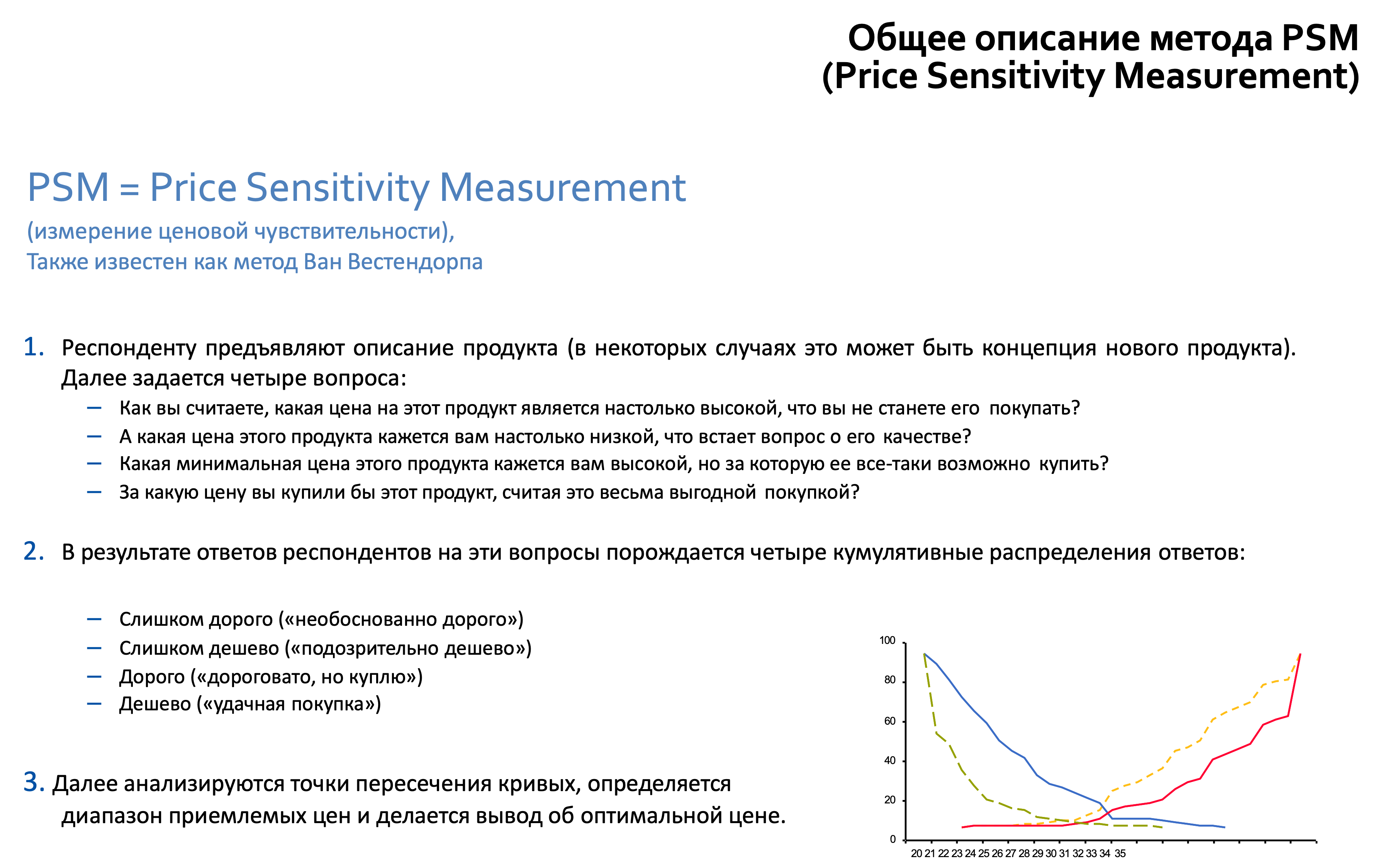 ОБЩЕЕ ОПИСАНИЕ МЕТОДА PSM (PRICE SENSITIVITY MEASURMENT)
ОПРЕДЕЛЕНИЕ РЕКОМЕНДУЕМОЙ ЦЕНЫ
Рекомендованная цена за подписку на сервис составляет 220 рублейПри этом приемлемая цена может быть любой в диапазоне от 200 до 500 рублей
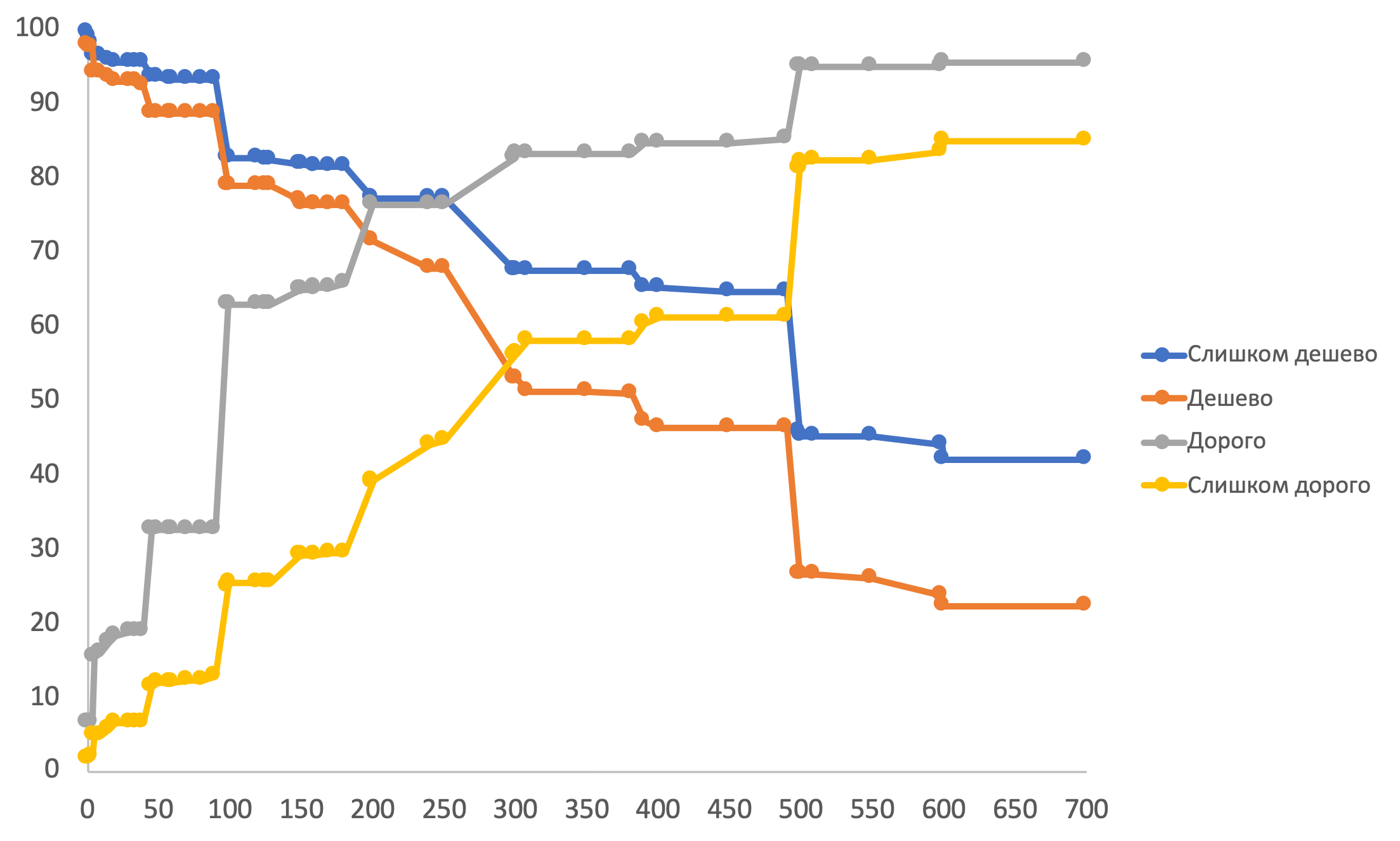 OPP
PMC
PME
IDPP
Диапазон приемлемых цен: от 200 до 500 руб.
Q19: Какая цена за месячную подписку на платформу с доступом ко всем основным школьным предметам является настолько низкой, что встает вопрос о качестве услуги?
Q20: За какую цену Вы оформили бы подписку на месяц с доступом ко всем основным школьным предметам, считая это весьма выгодной покупкой?
Q21: Какая минимальная цена для подписки на месяц с доступом ко всем основным школьным предметам кажется Вам высокой, но за которую все-таки Вы бы приобрели подписку?
Q22: Как Вы считаете, какая цена за месячную подписку на платформу с доступом ко всем основным школьным предметам является настолько высокой, что Вы бы не стали ее покупать?
ТОЧКИ ПЕРЕСЕЧЕНИЯ КУМУЛЯТ В PSM
Рекомендованная цена за подписку на образовательный сервис составляет 200–500 руб.
С нашей точки зрения, оптимальная цена 220 руб.
Модель не дает данных о спросе на продукт.
КАКУЮ ИНФОРМАЦИЮ ВЫ ИСКАЛИ БЫ ИЛИ ЗАПРОСИЛИ У АВТОРОВ ПЛАТФОРМЫ ДЛЯ ПРИНЯТИЯ РЕШЕНИЯ ЗАНИМАТЬСЯ С РЕБЕНКОМ НА ЭТОМ РЕСУРСЕ?
ВЫВОДЫ
ОСВЕДОМЛЕННОСТЬ:
ОПЫТ ИСПОЛЬЗОВАНИЯ:
Решение о выборе и пользовании образовательной платформой зачастую исходит от учителя, а не от родителей
Учи.Ру — самый узнаваемый и популярный образовательный онлайн-ресурс
Также среди родителей высокая осведомленность о ЯКласс и Яндекс.Учебник, Фоксфорд, РЭШ, Интернет-урок. При выводе нового продукта на этот рынок особое внимание необходимо уделять маркетинговой и коммуникационной стратегии
Необходимо учитывать, что полевой этап совпал с переходом школ на дистанционное обучение, что могло повлиять на увеличение количества пользователей онлайн-платформ
Учи.ру, Яндекс. Учебник, ЯКласс — наиболее используемые онлайн-платформы. В городах-миллионниках также популярна платформа МЭО, в крупных городах — Фоксфорд и РЭШ
Основными каналами информации об образовательных платформах являются рекомендации учителей, а также централизованная работа школ на образовательных платформах
Среди родителей нельзя выделить главную причину, которая побудила бы к смене образовательной платформы
Более половины опрошенных во всех категориях населения, кроме сельских жителей, пользуются компьютером на Windows. В сельской местности равные доли тех, кто пользуется телефонами на платформе Android и ПК. Это важно учитывать при разработке продукта и адаптации под разные платформы
ВЫВОДЫ
РАЗРАБОТКА ПРОДУКТА:
88% родителей считают важным, чтобы на платформе была возможность консультации с учителями. Данная потребность соответствует одному из трендов в электронном образовании — обучению с возможностью получать обратную связь
Половина опрошенных считают, что единственным мотивом выполнять задания на платформе являются обязательные домашние задания от учителя
В то же время практически 70% уверены, что хотели бы, чтобы их ребенок занимался на образовательной платформе дополнительно к школьной программе
Все заявленные функции, которые планируются на платформе, кажутся для большинства родителей важными. 
Рекомендованная цена за подписку на месяц на образовательный сервис составляет от 200 до 500 руб
При разработке платформы необходимо учитывать, что потенциальным пользователям очень важна информация о качестве продукта. Это выражается через поиск информации о соответствии разработанных программ ФГОС и применимых методиках обучения. Не менее важна информация о будущих результатах обучения. Большое внимание обращают на отзывы, рекомендации от экспертного сообщества